Multiplication-Avoiding Variant of Power Iteration with Applications
Hongyi Pan*, Diaa Badawi, Runxuan Miao, Erdem Koyuncu, Ahmet Enis Cetin
University of Illinois at Chicago
*hpan21@uic.edu
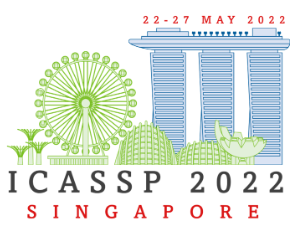 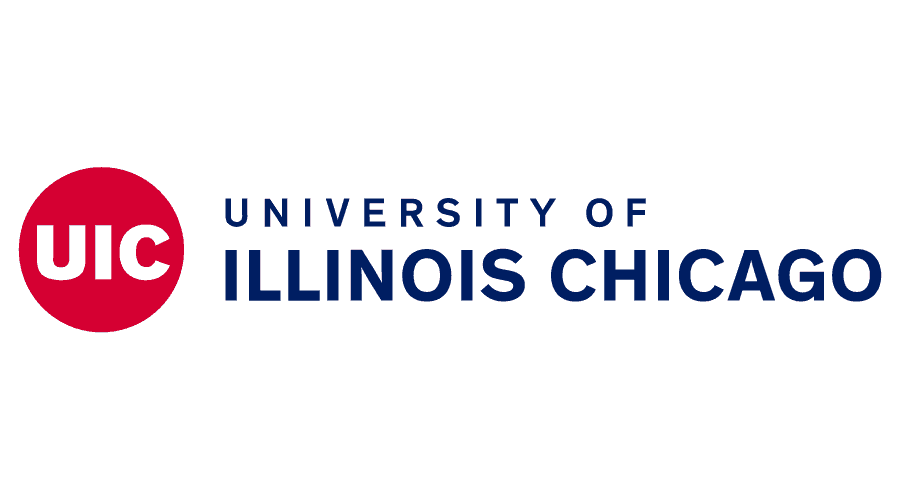 Outline
Introduction: What is power iteration?
Multiplication-avoiding vector product (MAVP)
Multiplication-avoiding power iteration (MAPI)
Experimental results
Conclusion
Introduction: What is power iteration?
L1-Kernel Operator based on Sign and  Minimum
Another Mercer-type Kernel
Matrix Form
Multiplication-Avoiding Power Iteration (MAPI) in the Reproducing Kernel Hilbert Space
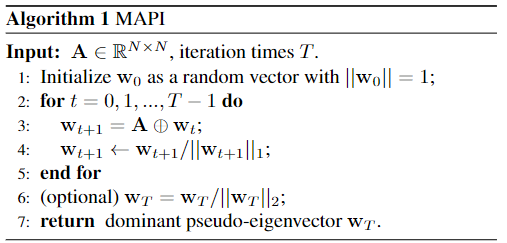 Experiment 1: Image Reconstruction
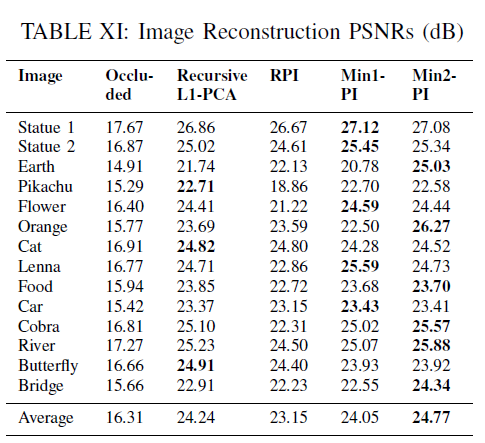 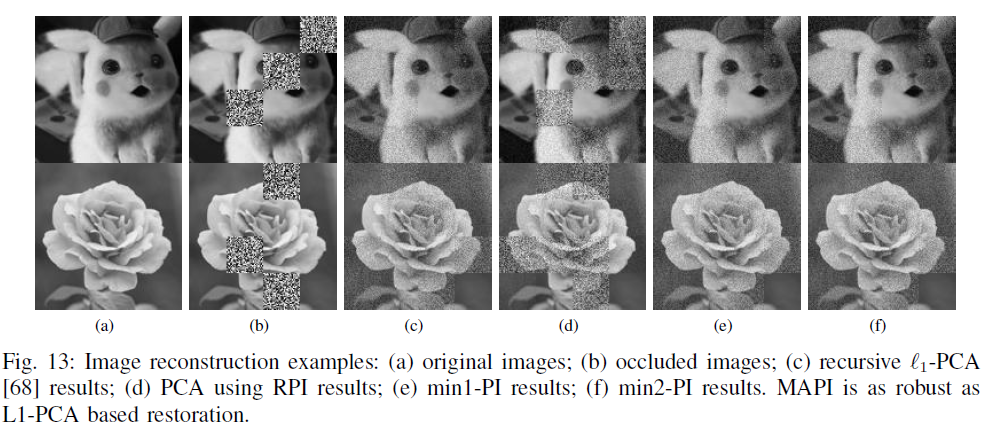 Experiment 2: Synthetic Dataset
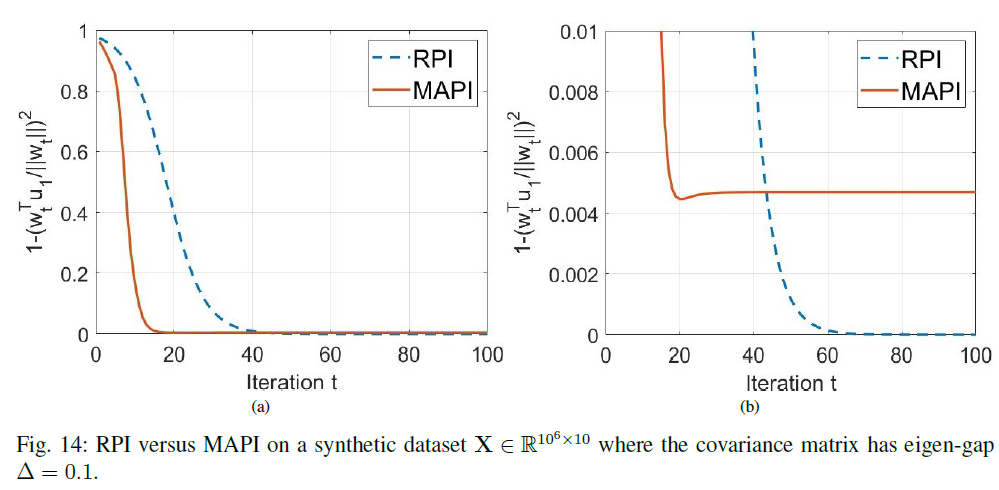 Experiment 3: PageRank Algorithm
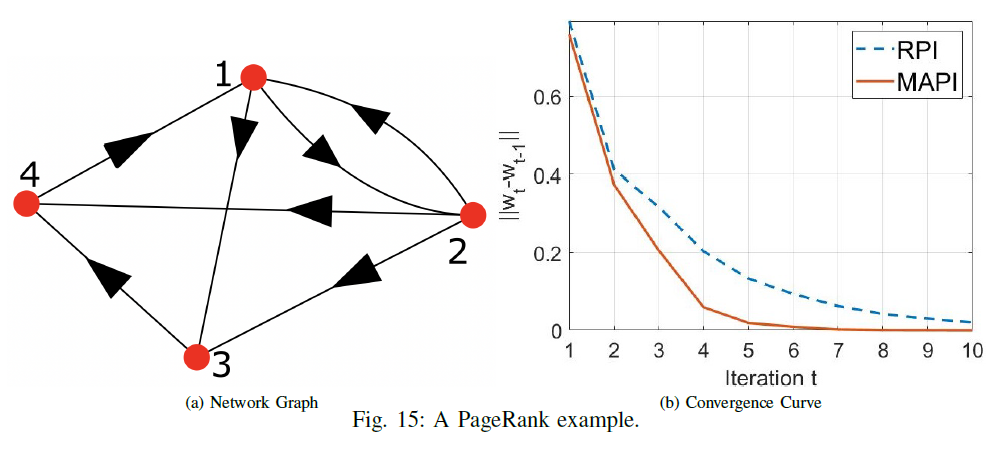 Experiment 3: PageRank Algorithm
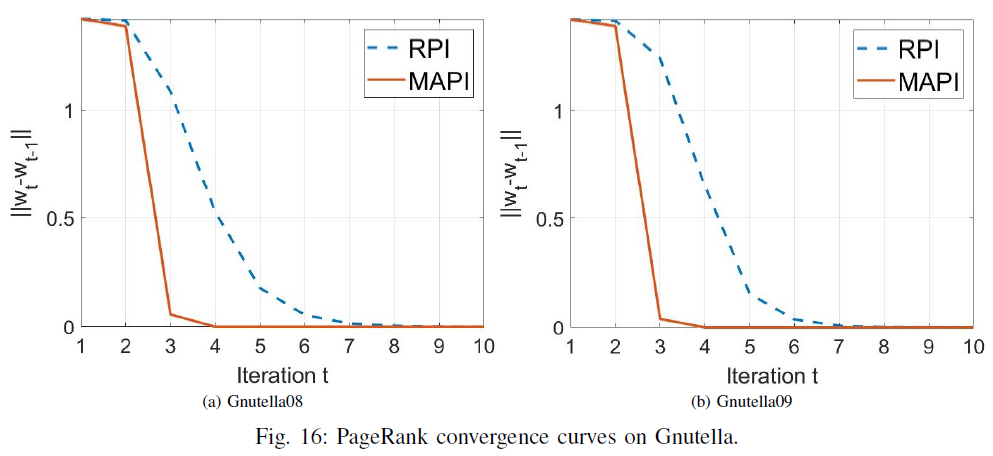 Experiment 3:PageRank Algorithm
After 10 iterations, from Gnutella08, the top-10 ranks of the indices from the RPI are {367, 249, 145, 264, 266, 123, 127, 122, 1317, 5}, while the MAPI {266, 123, 367, 127, 424, 249, 145, 264, 427, 251}. 
On the other hand, from Gnutella09, the top-10 ranks of the indices from the RPI are {351, 563, 822, 534, 565, 825, 1389, 1126, 356, 530}, while the MAPI returns {351, 822, 51, 1389, 563, 565, 530, 825, 356, 1074}. 
7 common top-10 ranks of indices {367, 249, 145, 265, 226, 123, 127} from the 6,301-node dataset Gnutella08 
8 common top-10 ranks of indices {351, 563, 822, 565, 825, 1389, 356, 530} from the 8,114-node dataset Gnutella09.
Conclusion
We introduced two Mercer-type kernels: Min-1 and Min-2.
We proposed two multiplication-avoiding power iterations (MAPIs) based on Min-1 and Min-2 operations: Min1-PI and Min2-PI
In our image reconstruction experiment, our Min2-PI returns the highest average PSNR. It overbeats the recursive L1-PCA and the regular power iteration.
Our MAPI converges faster than the regular power iteration in the  synthetic dataset experiment and the PageRank experiment.
Thank you for your listening!
Email: hpan21@uic.edu